Допоміжні приміщення університету
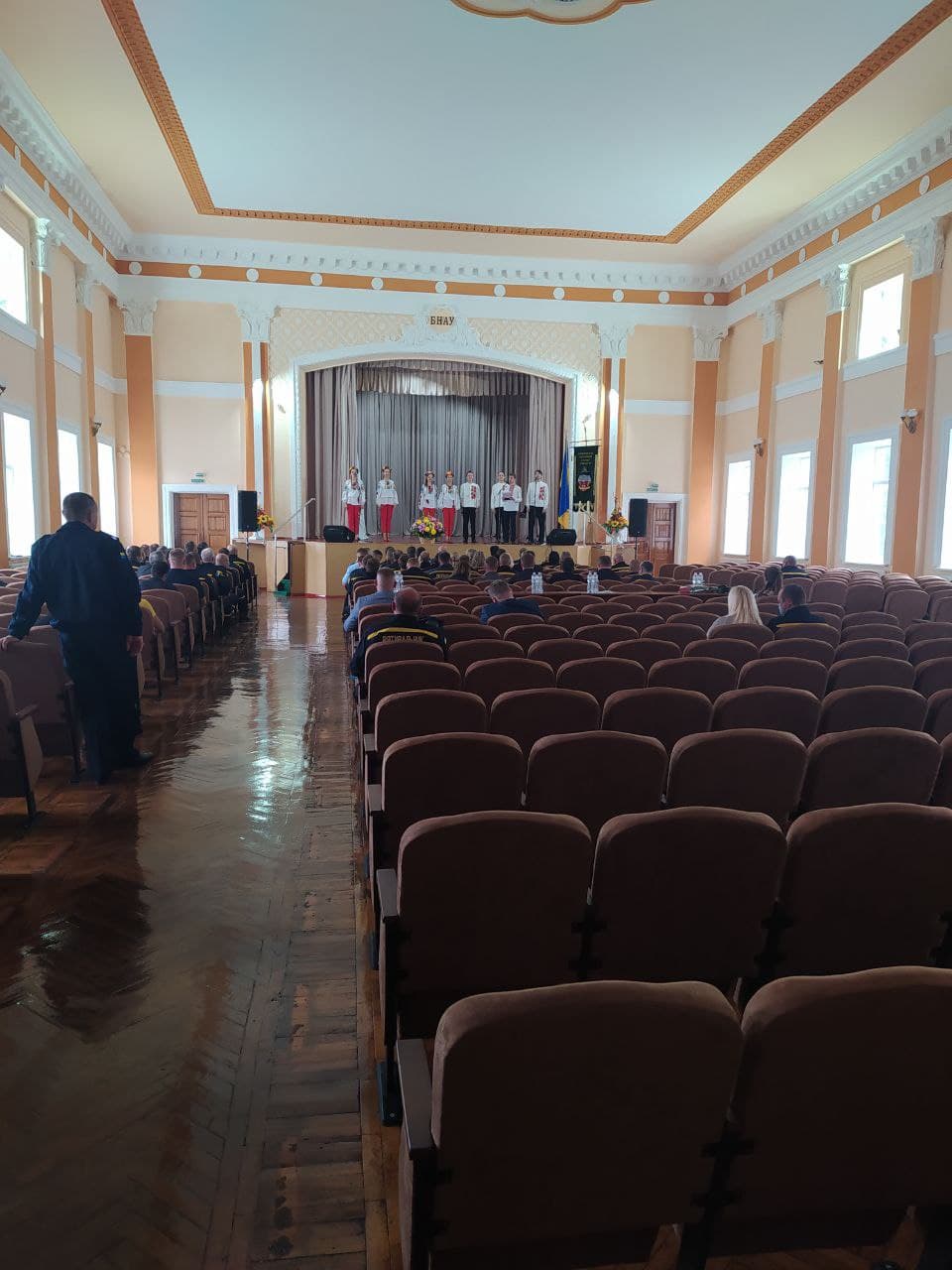 Актовий зал
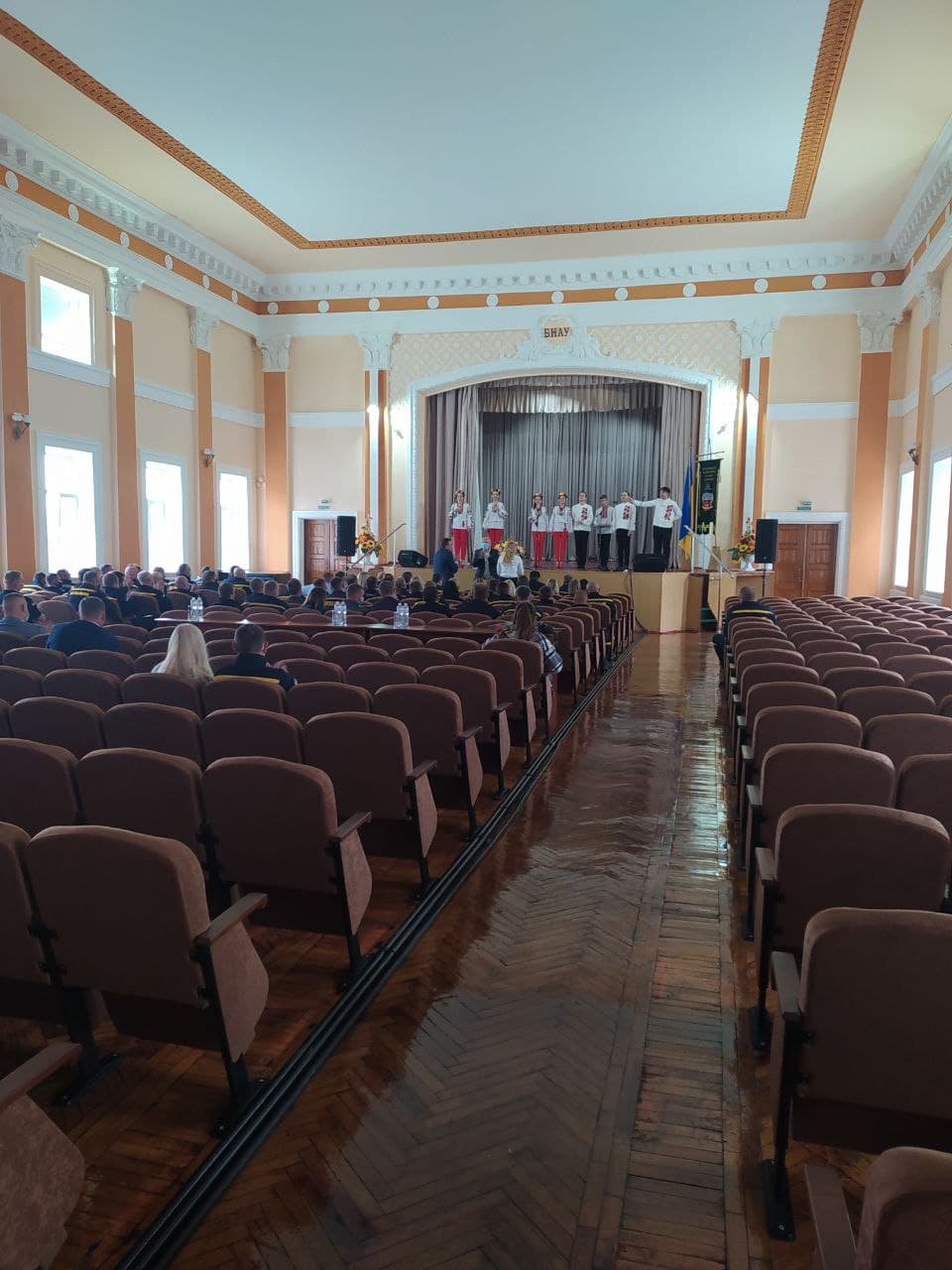 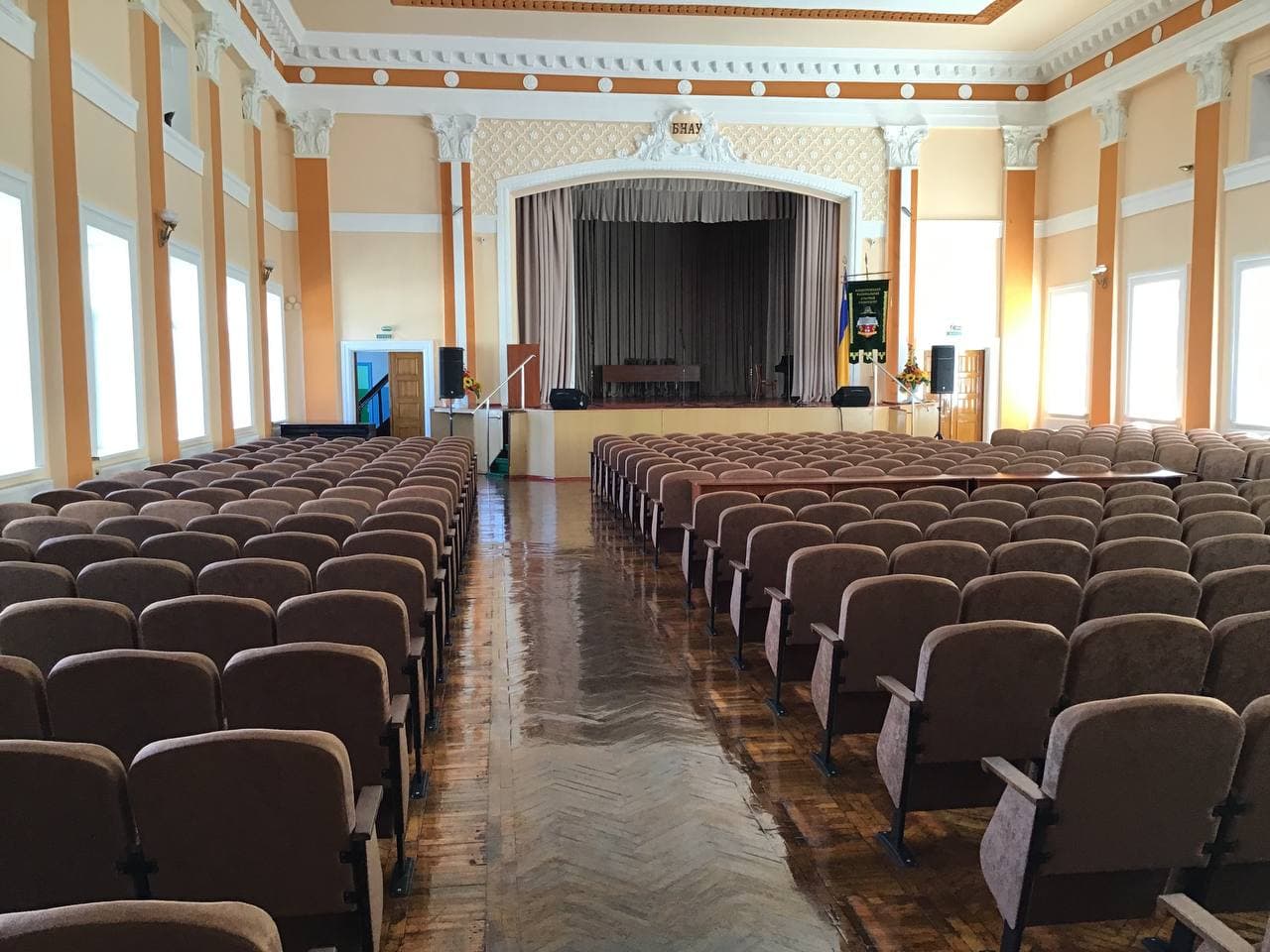 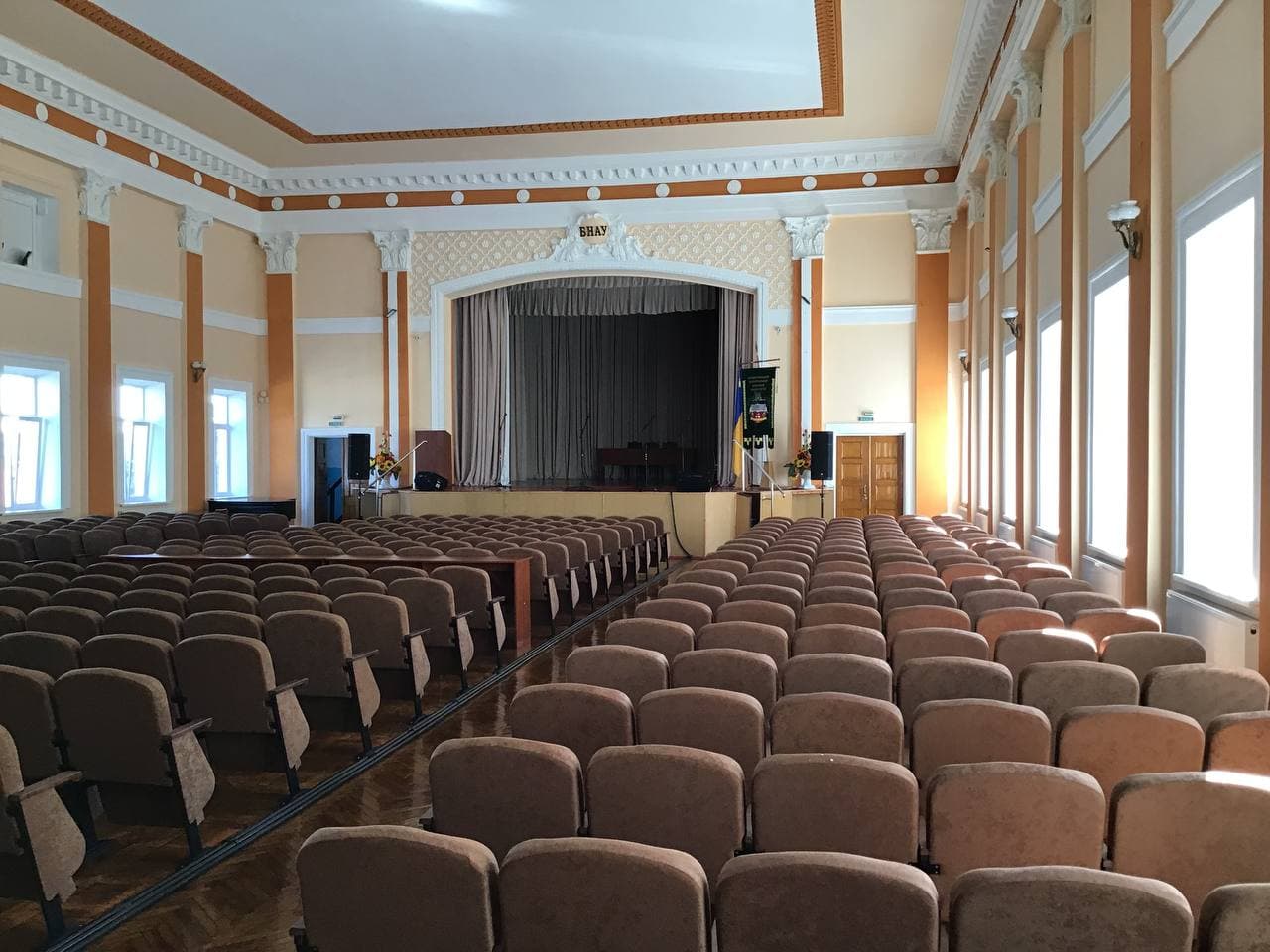 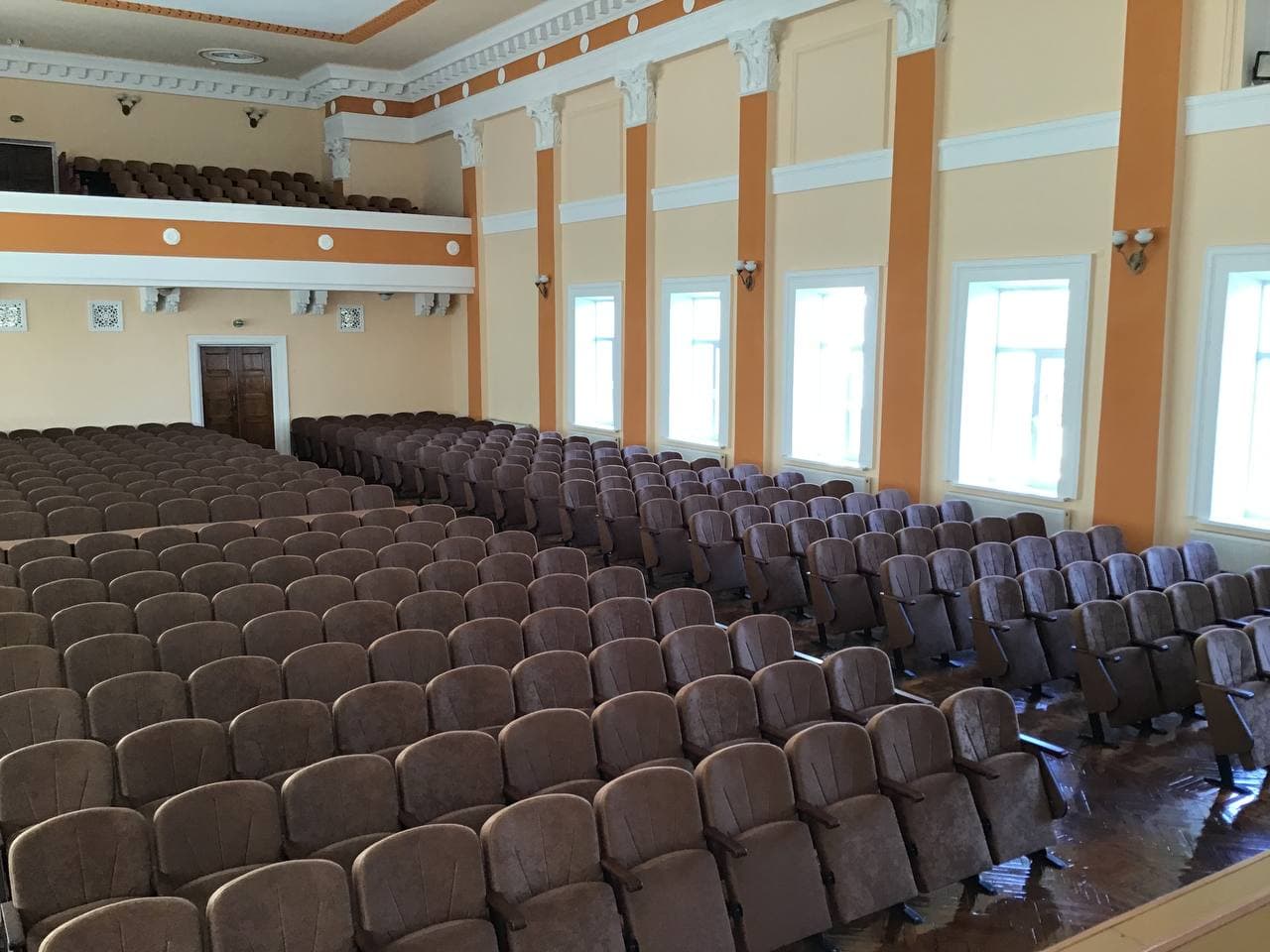 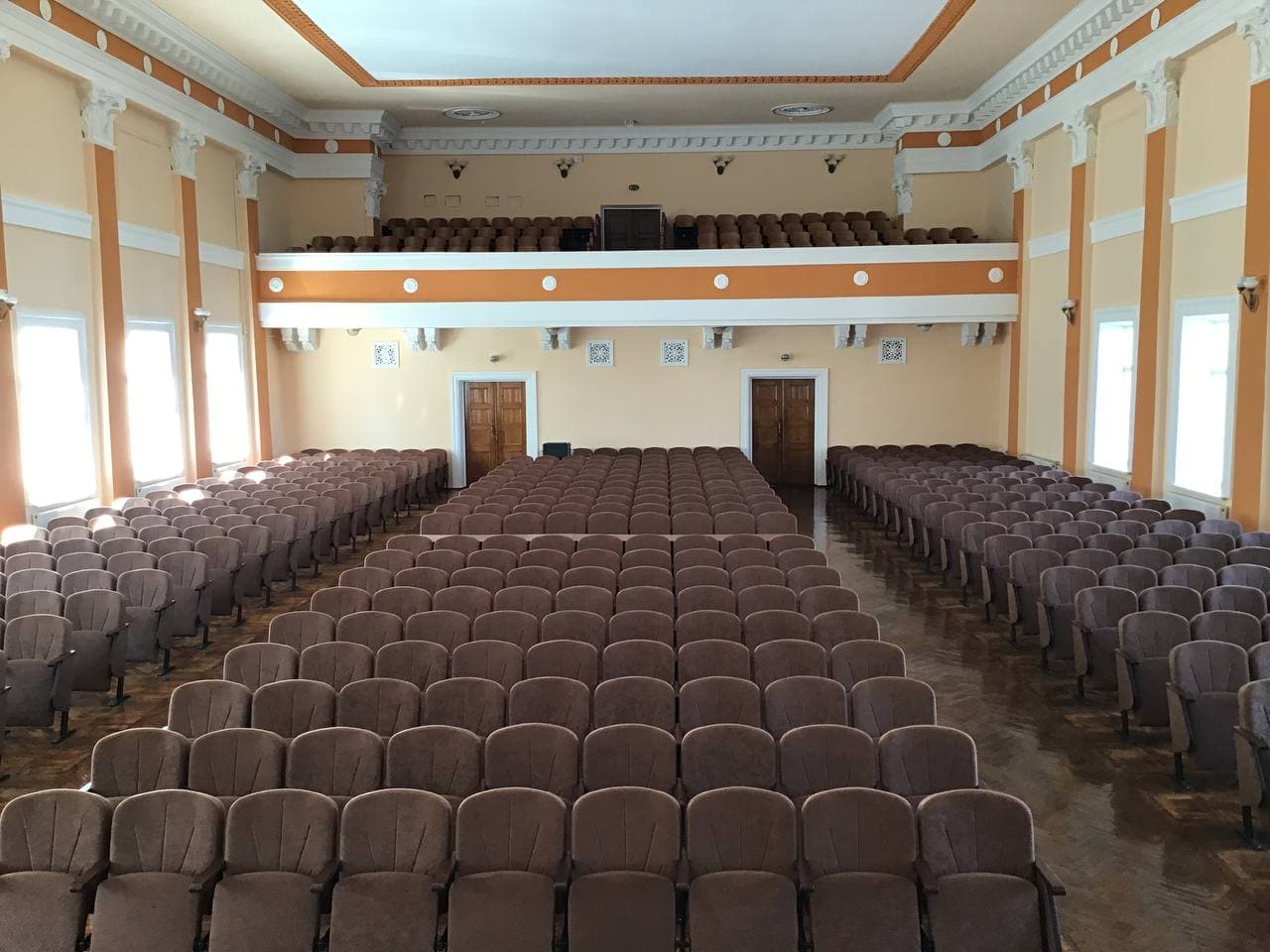 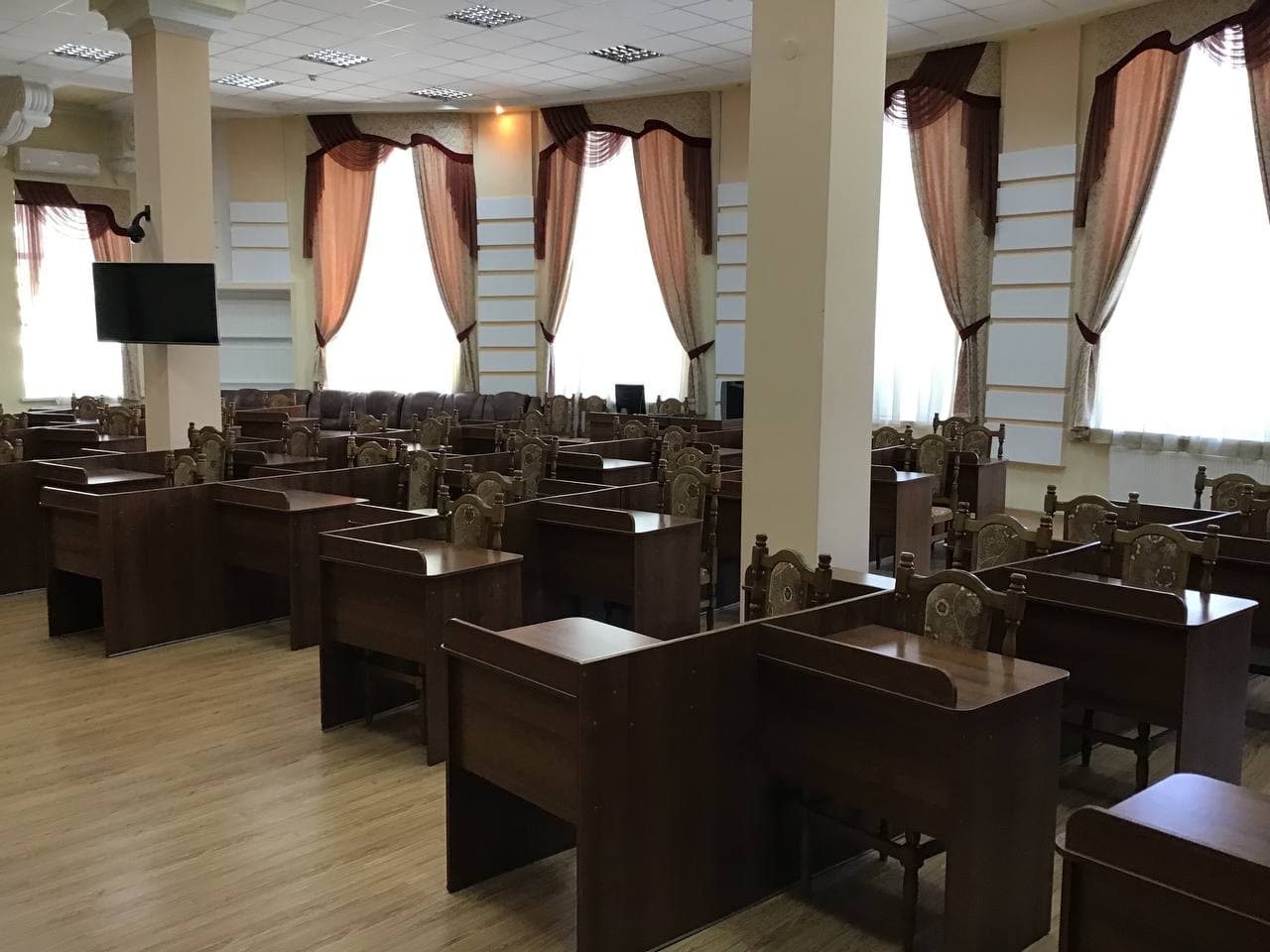 Конференц-зал
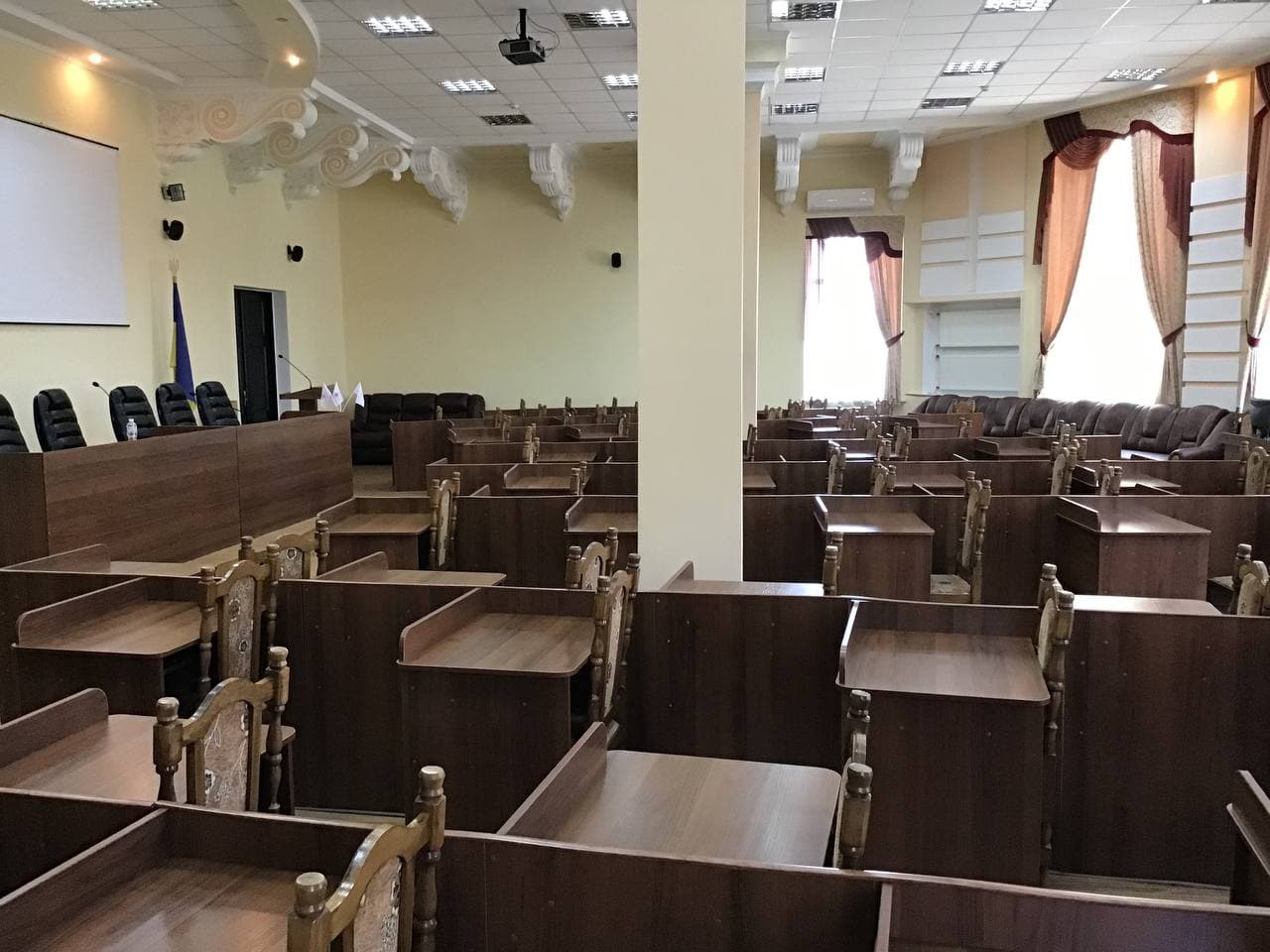